Kalite Sistemleri Gözlem Ziyaretleri
İstanbul, Düzce, Eskişehir
10-15 Ocak 2010

Dr. Mustafa atasoy, Başhekim yrd.
Dr. Şahin aslan, başhekim yrd.
Dr. Adem dursun, baş müdür
Ali özsoy, müdür yrd.
Hanefi yIldIrIm, tahakkuk
Recep ÇOMAKLI, satIn alma
Dr. SIbgat kaçtIoĞLU, bilgi işlem
Dr. Zekeriya aktürk, aile hekimi
Hisar Hastanesi - İstanbul
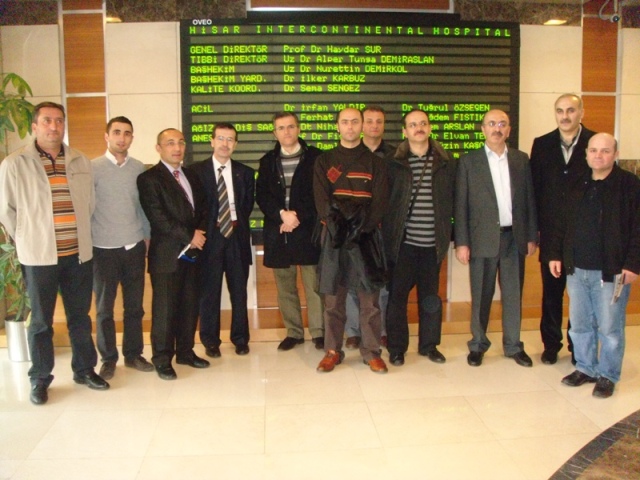 Kalite Yönetim Ofisi
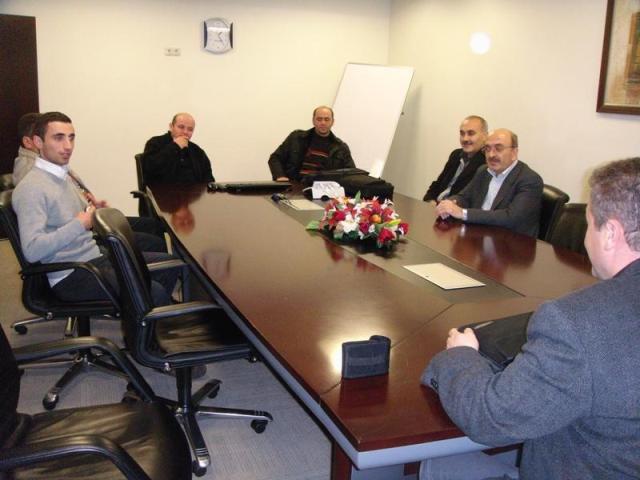 Video – Elektronik Doküman Sistemi
Acil Durumlarda Müdahale Planı
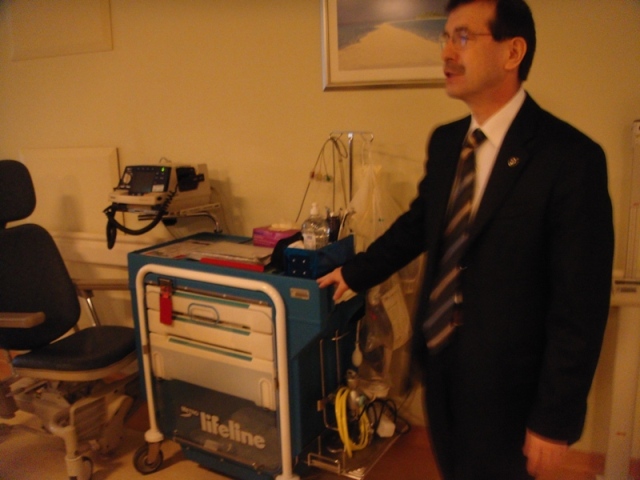 Acil Durumlarda Müdahale Planı
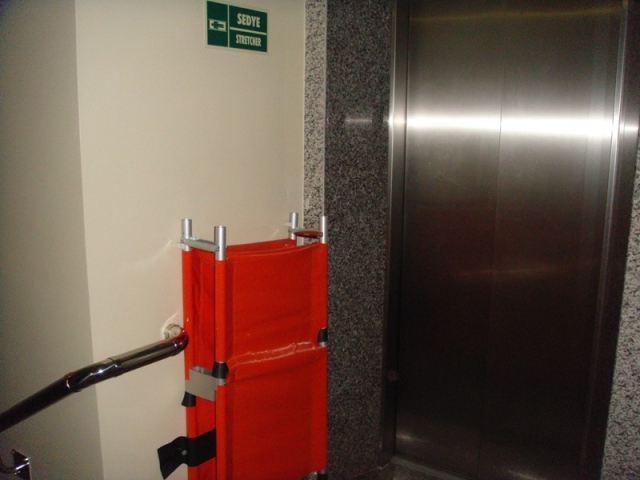 Enfeksiyon Kontrolü
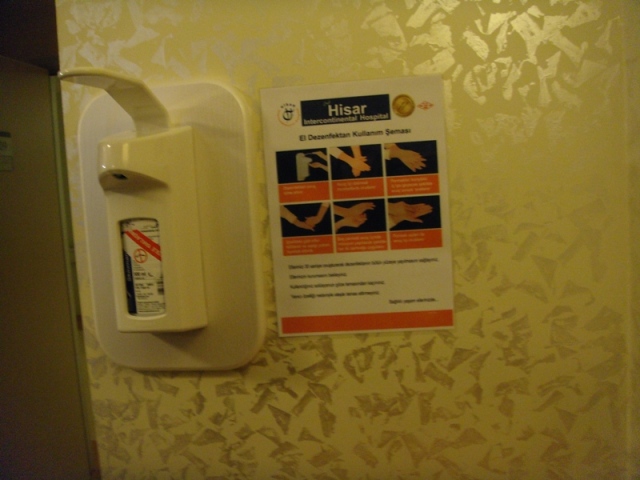 Atıklar
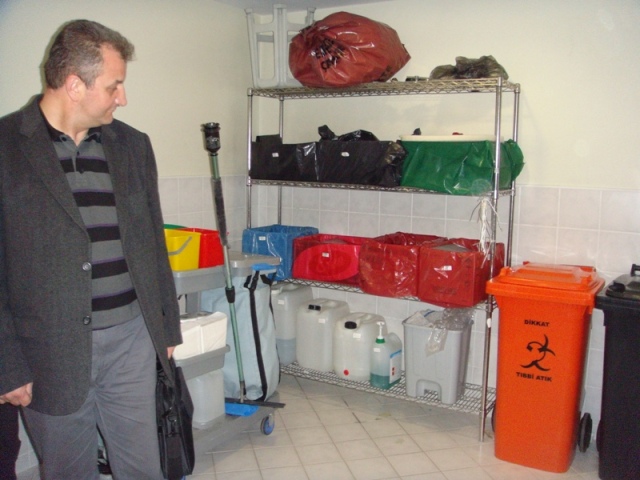 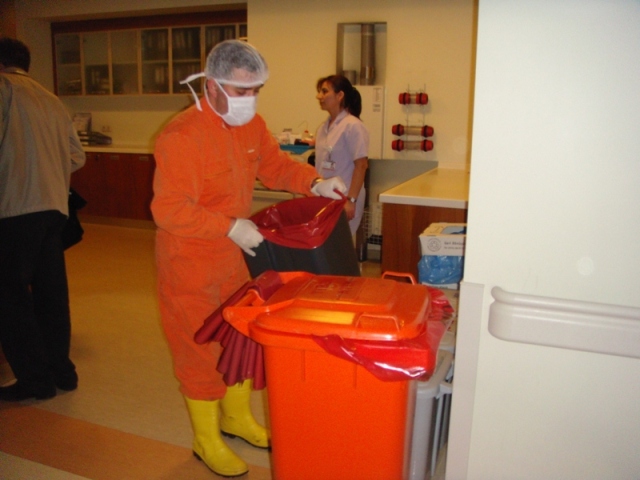 Konfor ve Estetik
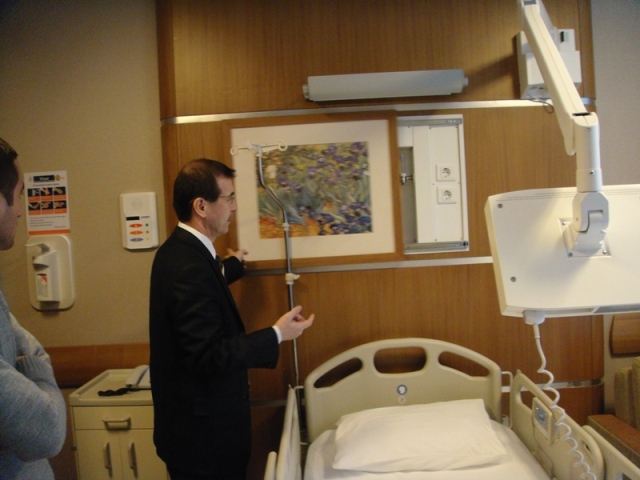 İlaç Kontrolü ve Güvenliği
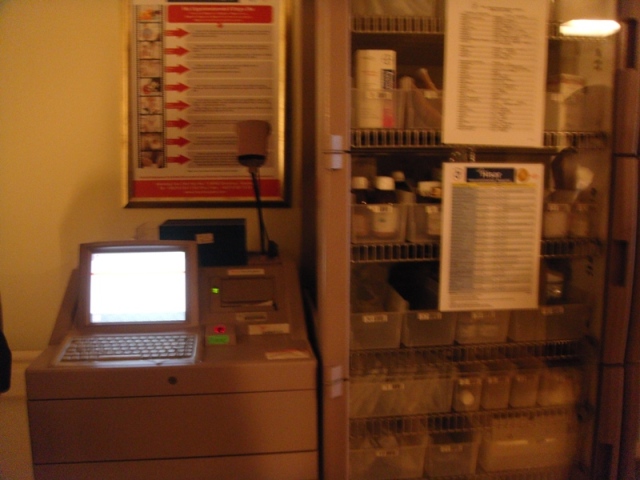 Malzeme Stokları
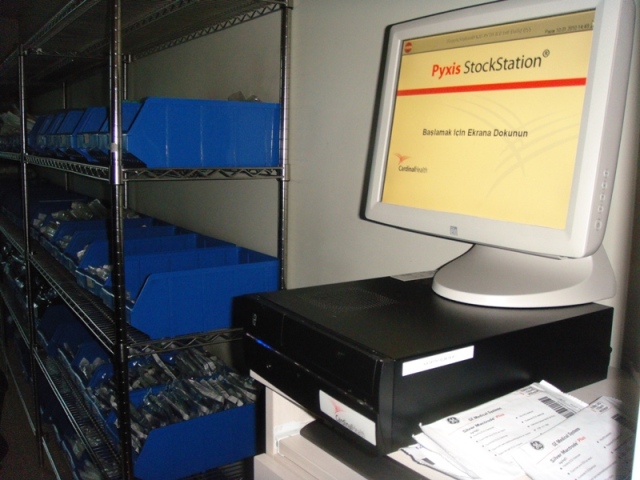 Malzeme Stokları
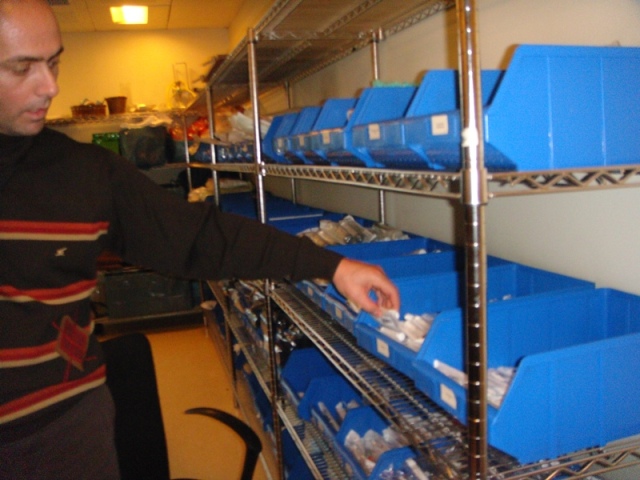 Hasta İhtiyaçları
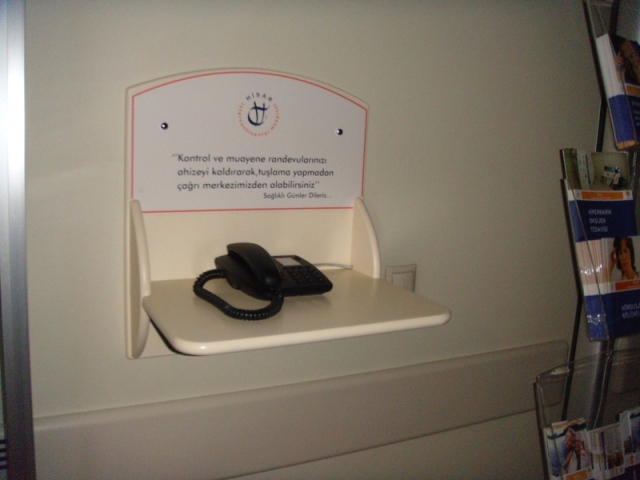 Geribildirim
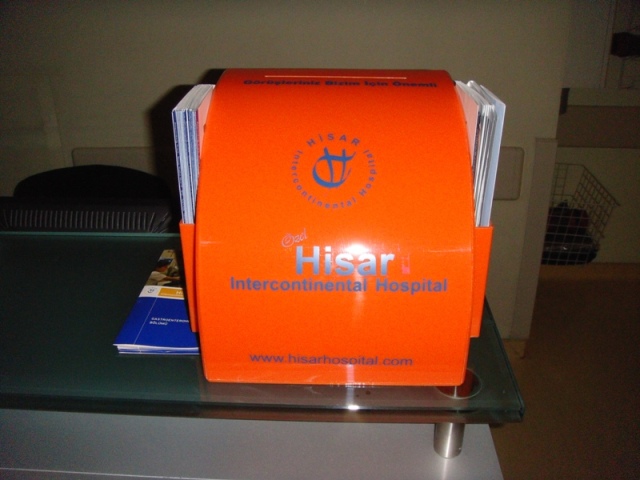 Geribildirim
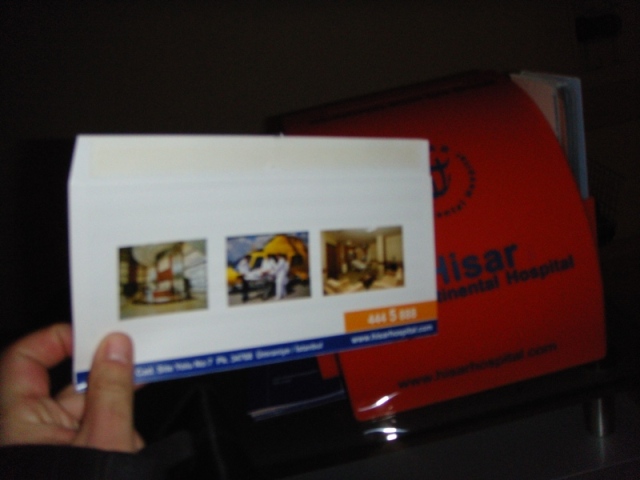 Düzce Üniversitesi Hastanesi
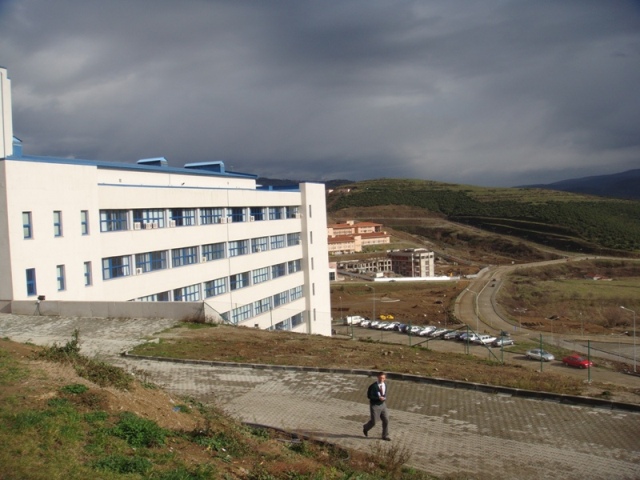 Konuralp
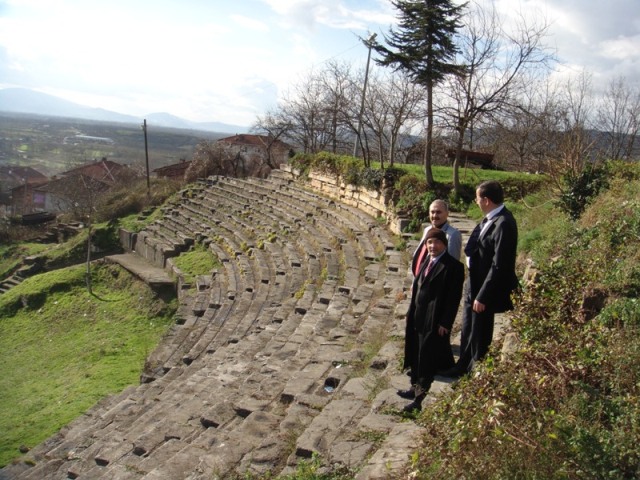 Osmangazi Üniversitesi Hastanesi
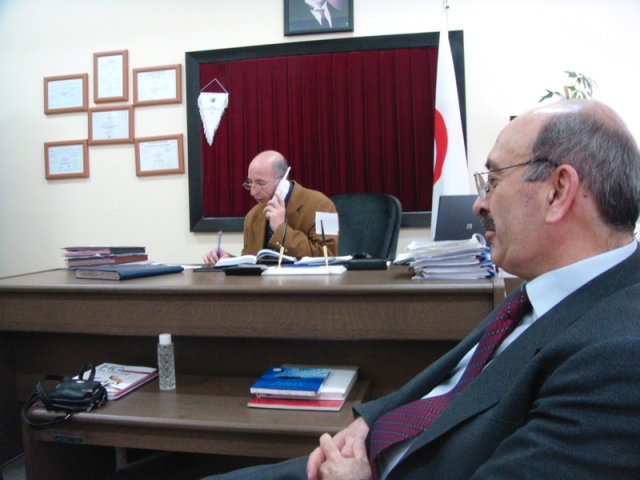 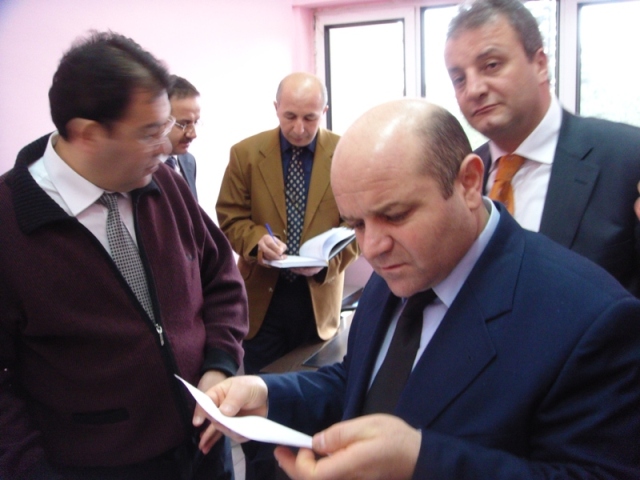 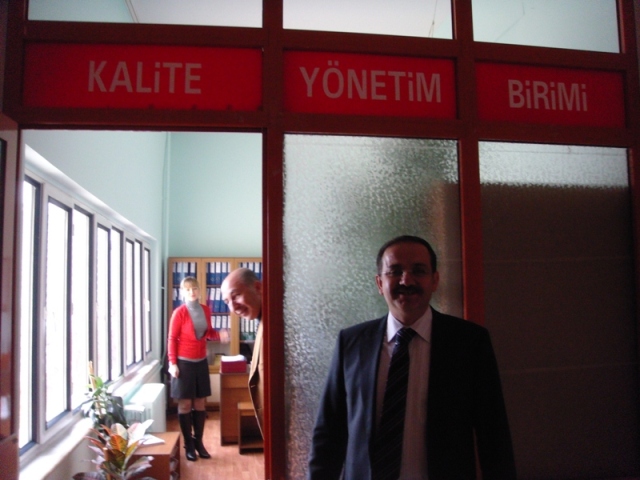 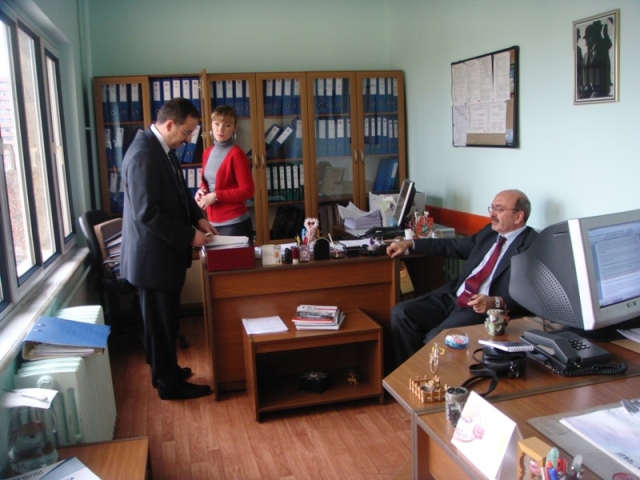 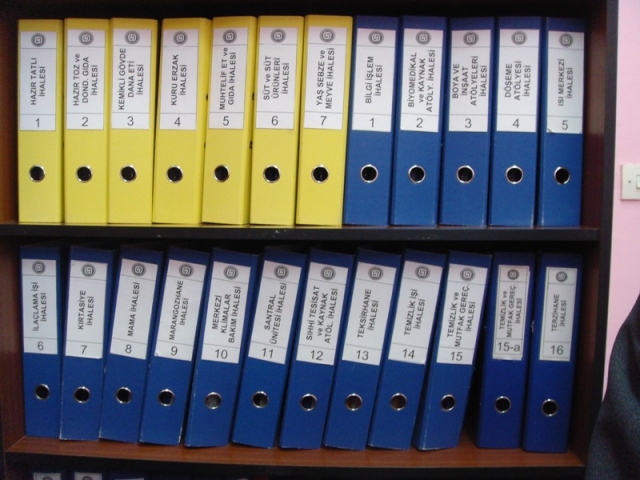 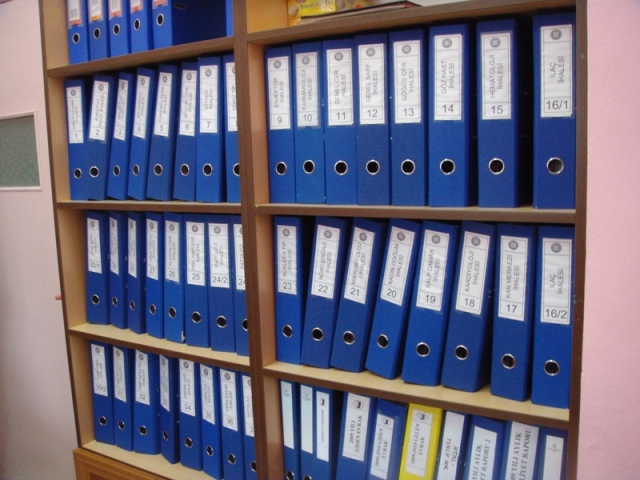 Video 10 dk– ISO 9001, 22000, Gıda güvenliği, talimatlar, görev tanımları, eğitimler..
Video 2dk - Formlar
Video  2dk – Kalite yapılanması
Video 6 dk – Talimatlar
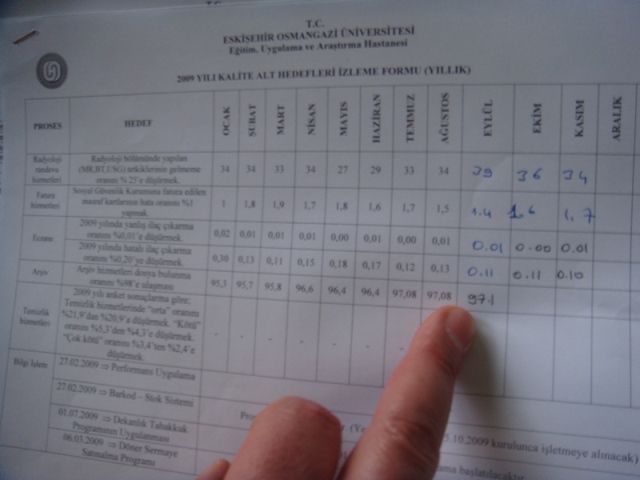 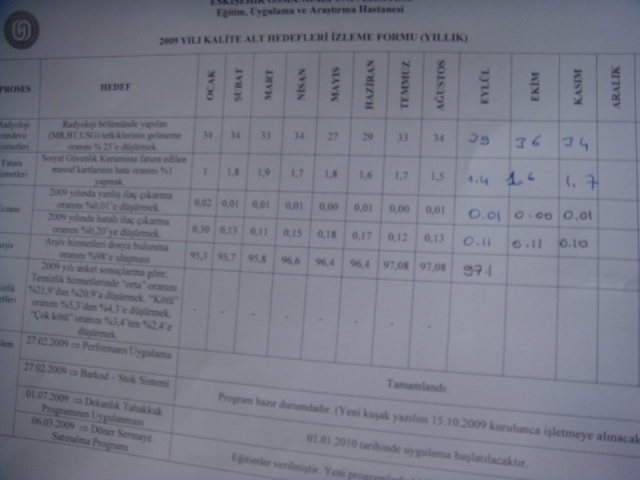 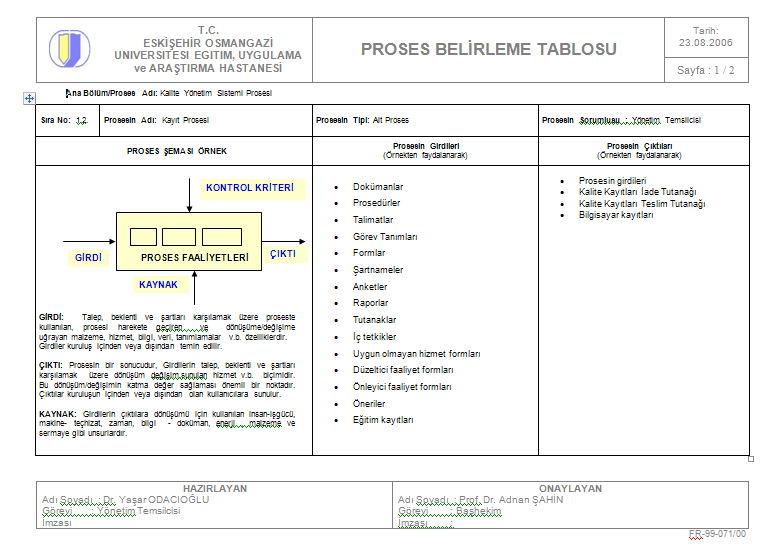 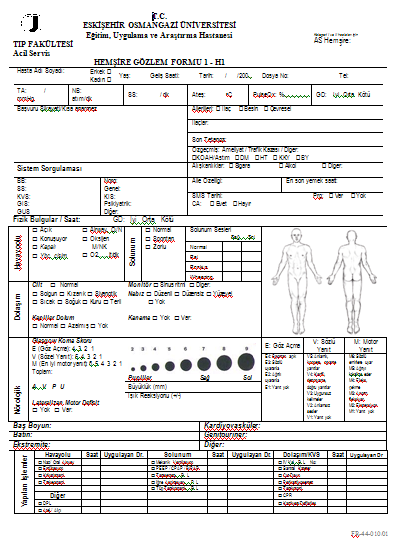 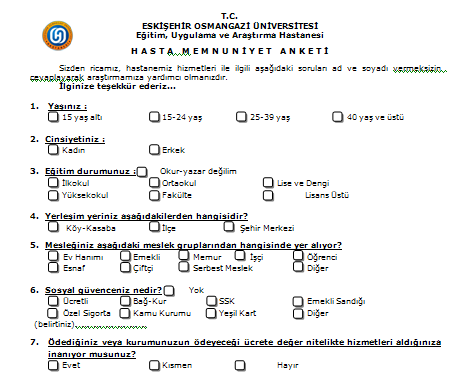 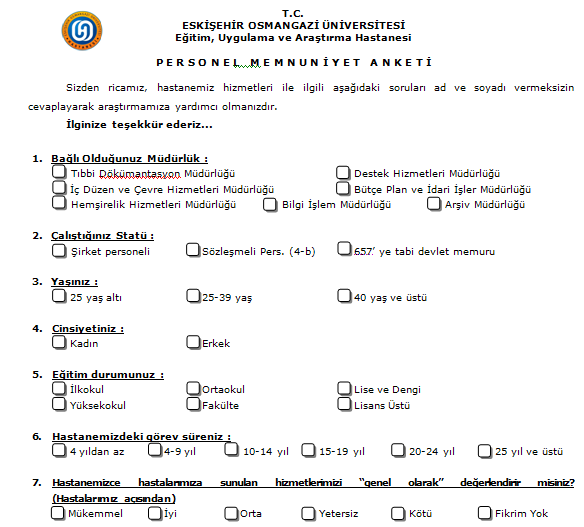 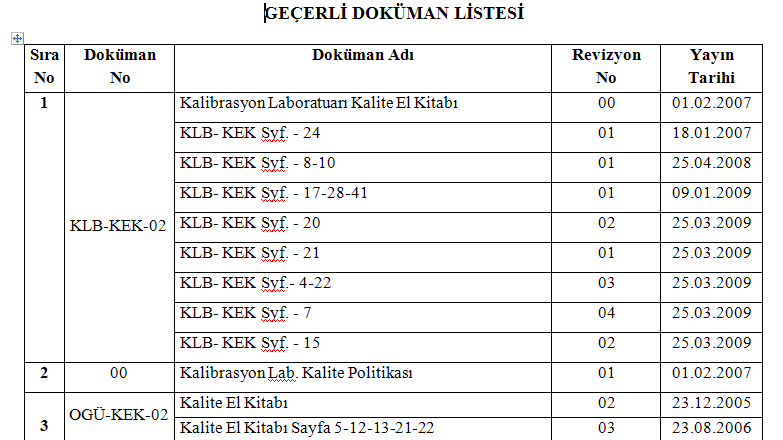 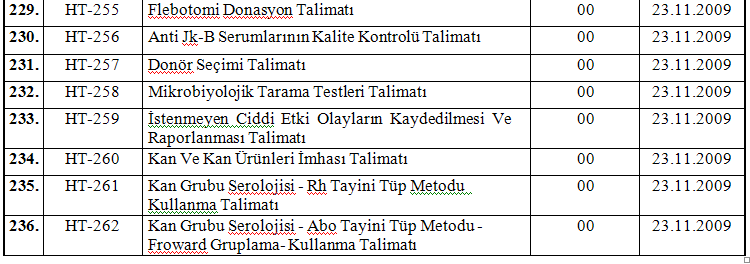 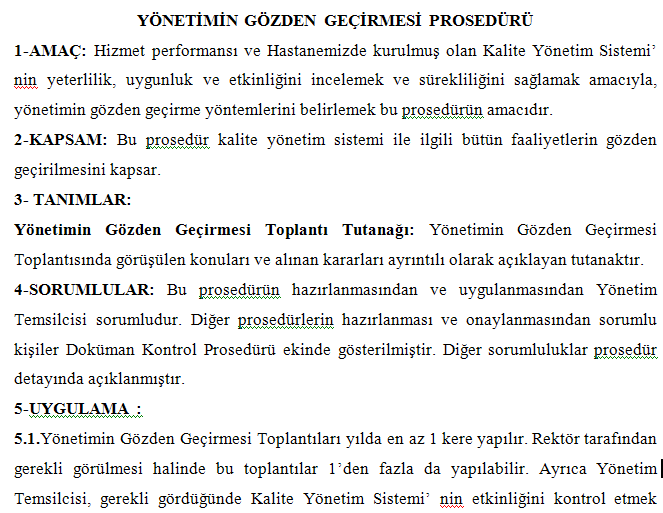 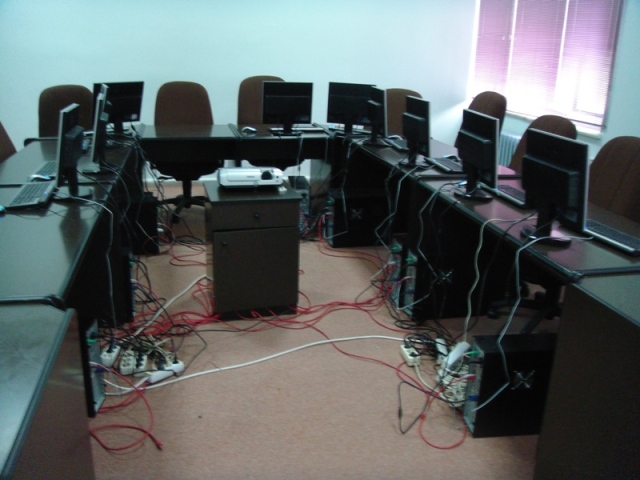 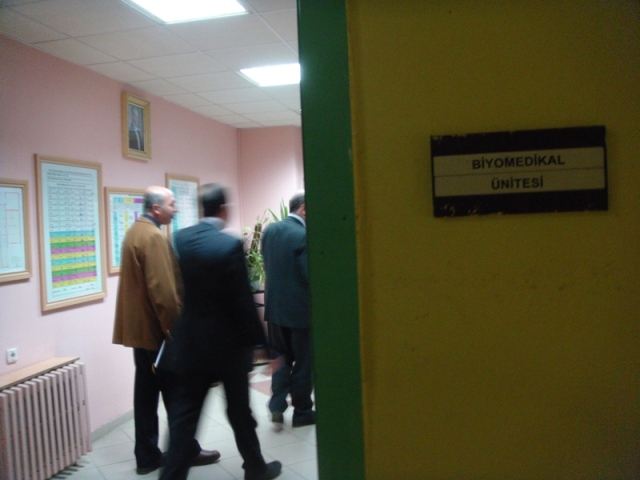 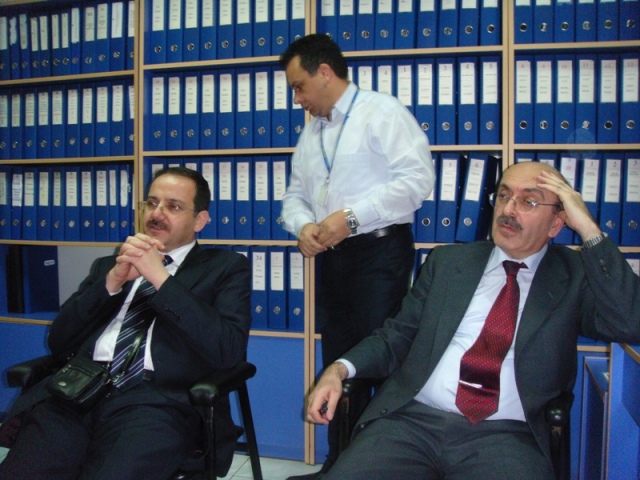 Video
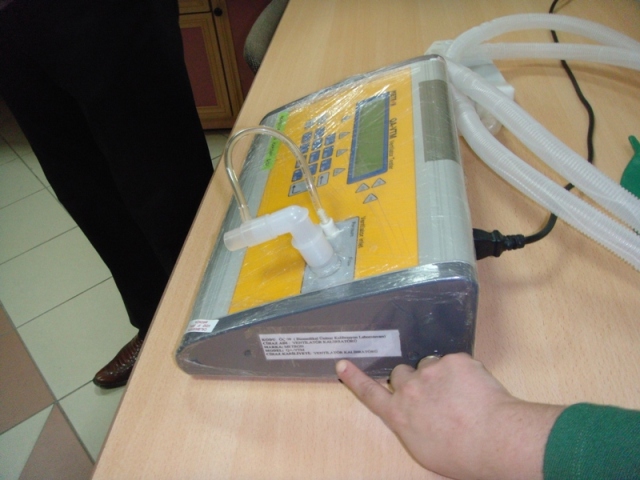 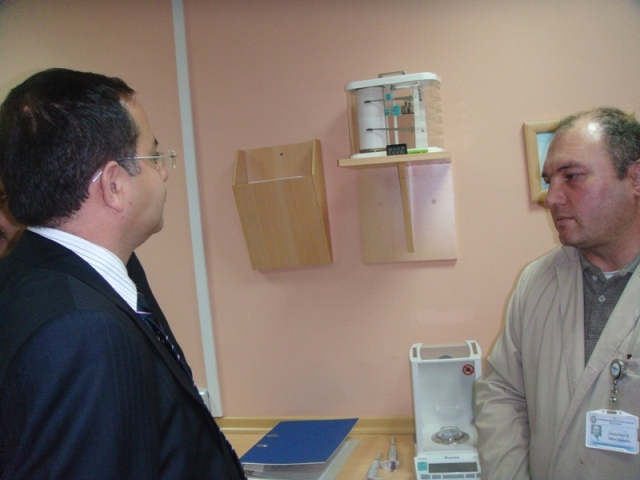 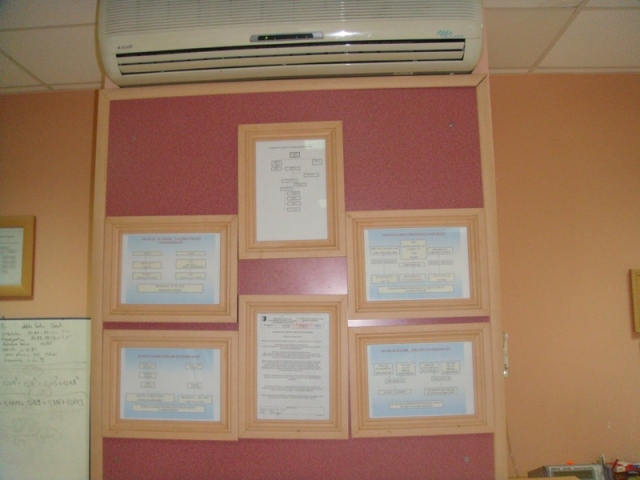 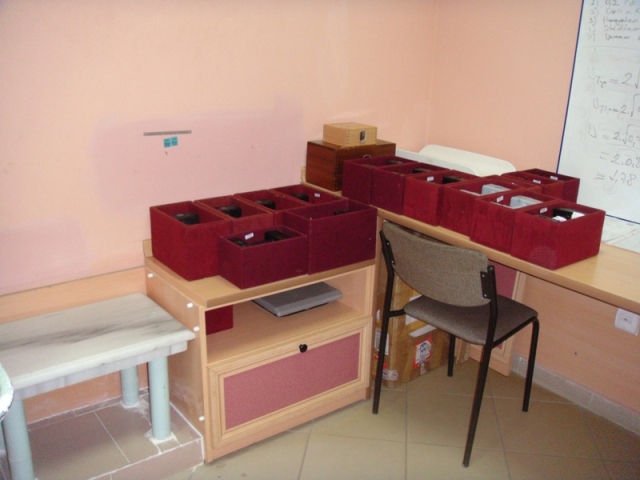 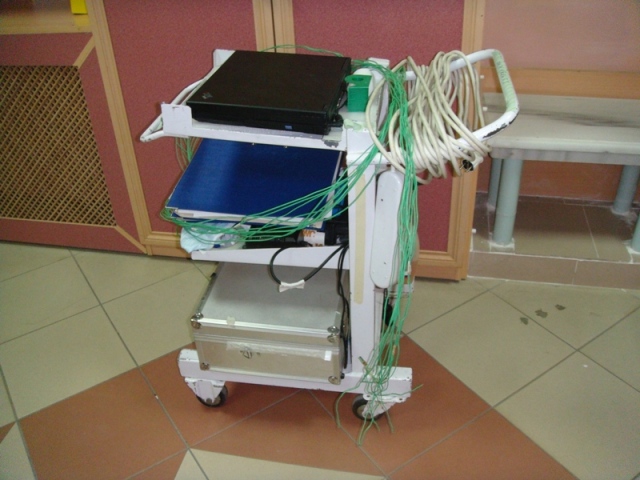 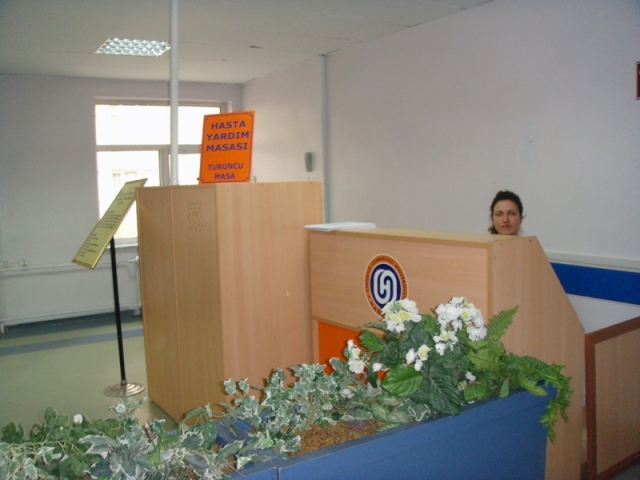 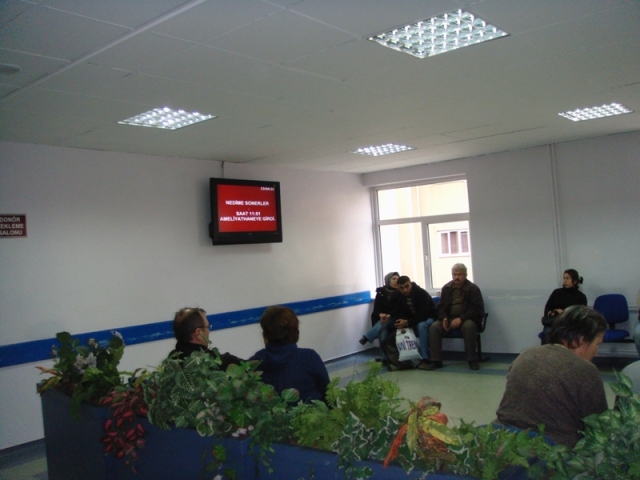 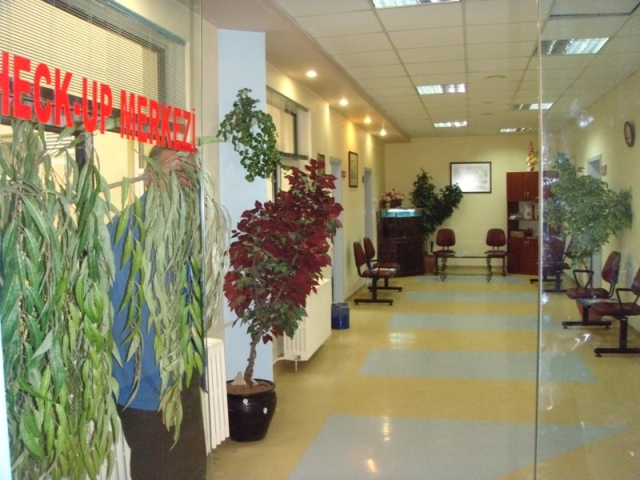 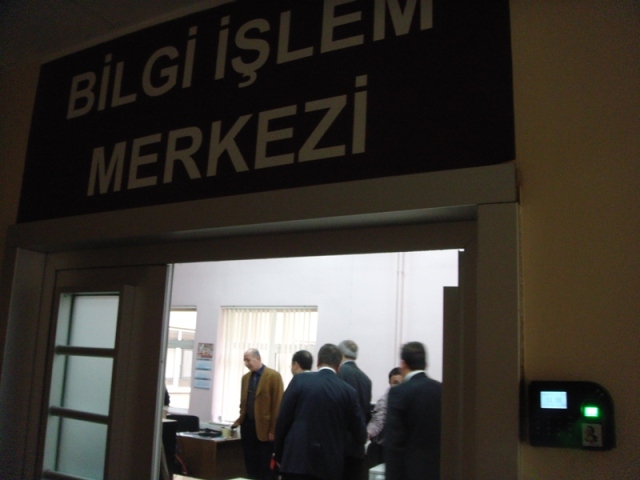 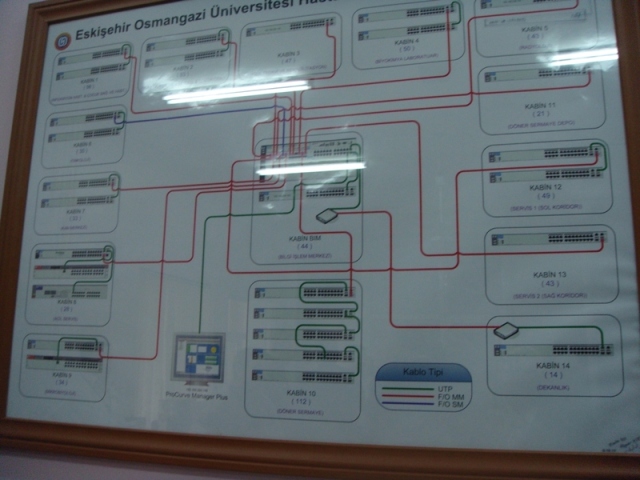 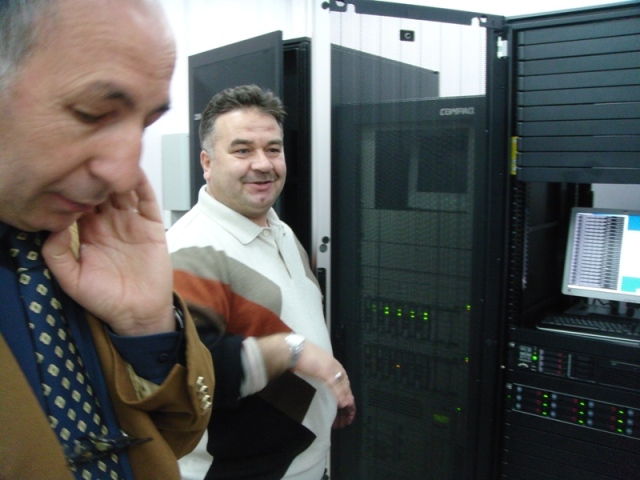 Video
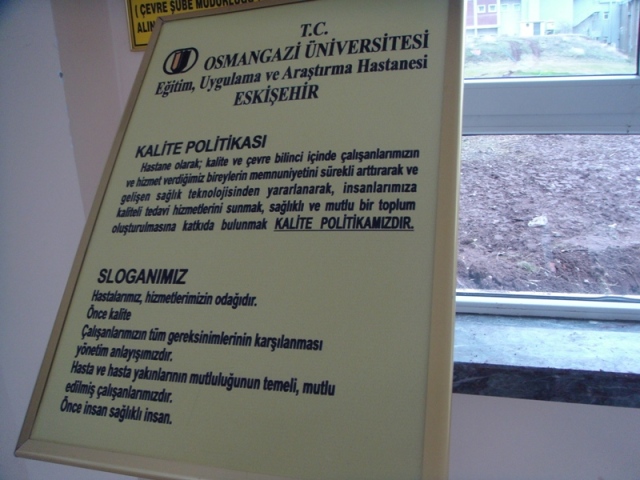 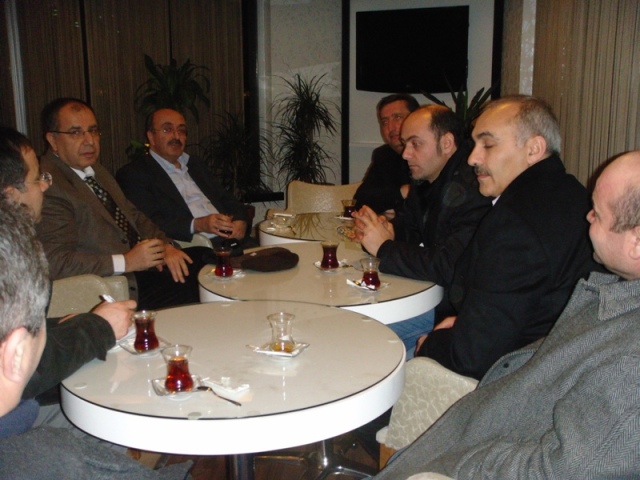 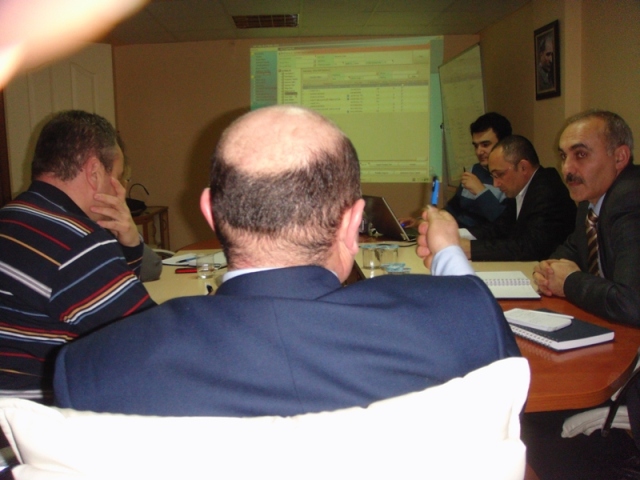 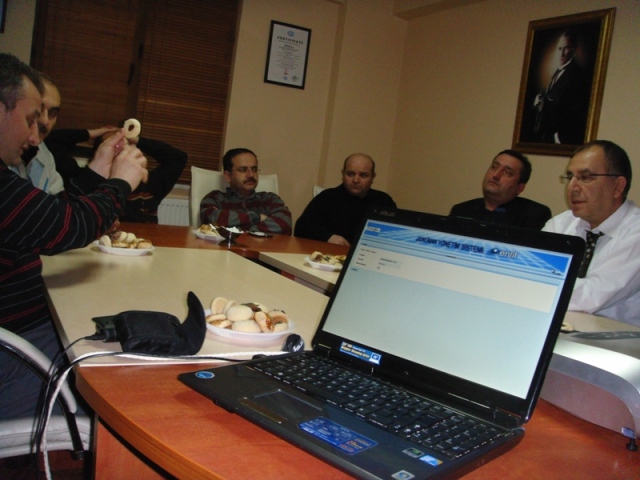 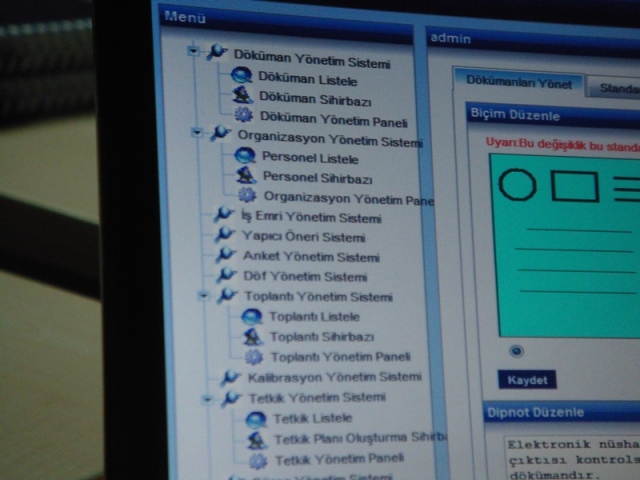 Video
Video
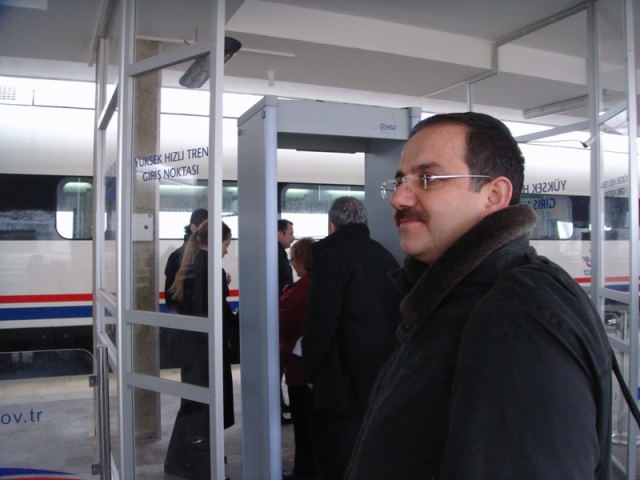 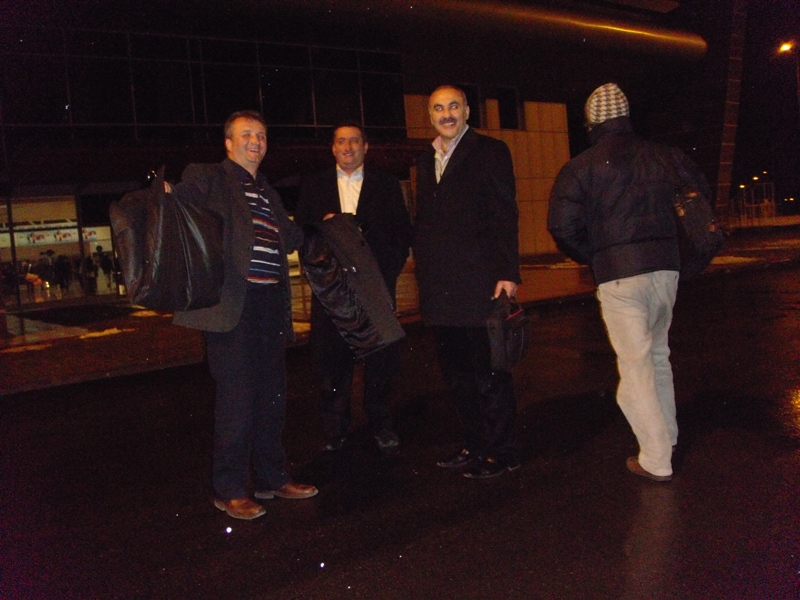 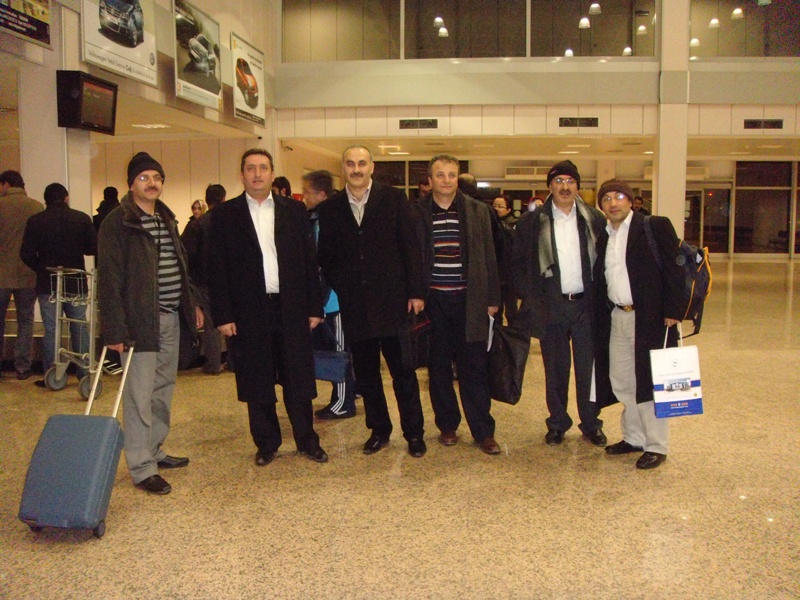